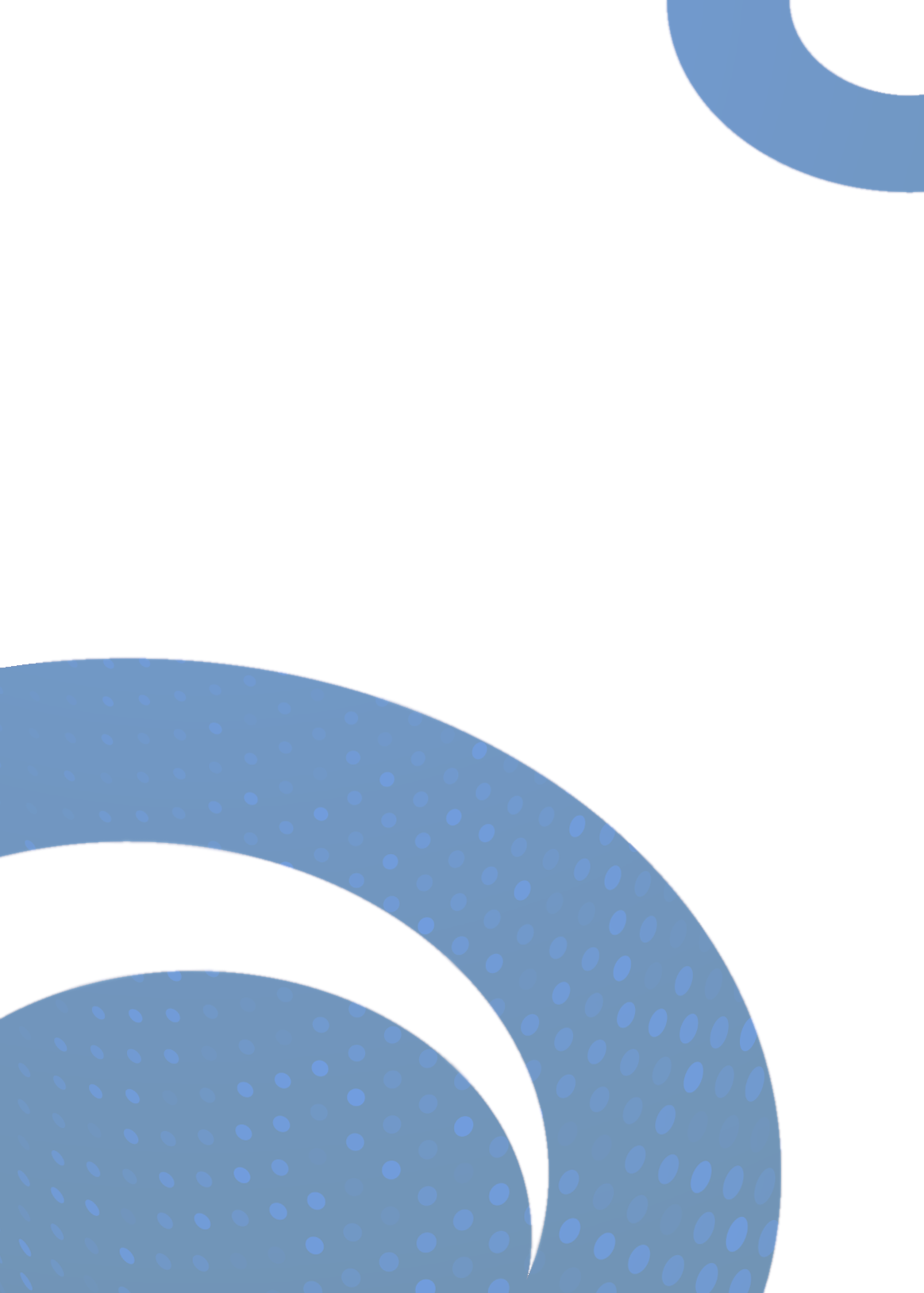 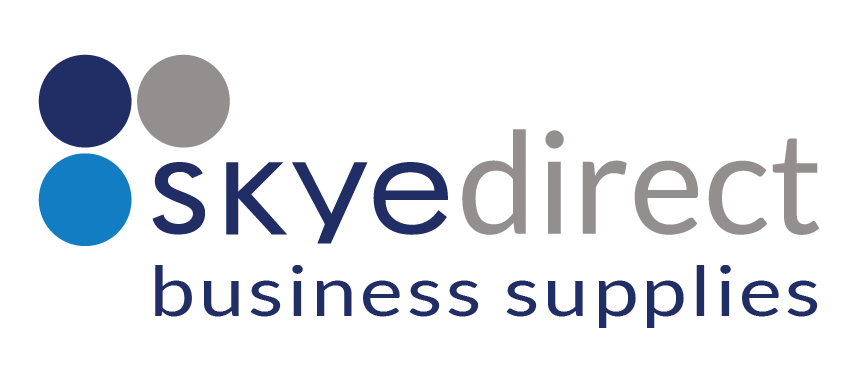 Terms & Conditions

 1. Interpretation 
Definitions: The following definitions and rules of interpretation apply in this agreement: 
Business Day: a day other than a Saturday, Sunday or public holiday in England, when banks in London are open for business. 
Conditions: these terms and conditions as amended from time to time in accordance with clause 14. 
Contract: the contract between the Supplier and the Customer for the sale and purchase of the Goods in accordance with these Conditions. 
Customer: the person, firm or Company who purchases the Goods from the Supplier. 
Force Majeure Event: an event or circumstance beyond a party’s reasonable control. 
Goods: the goods (or any part of them) set out in the Order. 
Order: the Customer's order for the Goods, as requested by email, telephone or online. 
Specification: any specification for the Goods, including any related plans and drawings, that is agreed in writing by the Customer and the Supplier. 
Supplier: Skye Direct Limited registered in England and Wales with company number 06603433. 
A reference to a statute or statutory provision is a reference to such statute or provision as amended or re-enacted. A reference to a statute or statutory provision includes any subordinate legislation made under that statute or statutory provision, as amended or re-enacted. 
Any phrase introduced by the terms including, include, in particular or any similar expression shall be construed as illustrative and shall not limit the sense of the words preceding those terms. 
A reference to writing or written includes fax and email. 
2. Basis of contract 
These Conditions apply to the Contract to the exclusion of any other terms that the Customer seeks to impose or incorporate, or which are implied by trade, custom, practice or course of dealing. 
The Order constitutes an offer by the Customer to purchase the Goods in accordance with these Conditions. The Customer is responsible for ensuring that the terms of the Order and any applicable Specification submitted by the Customer are complete and accurate. 
 The Order shall only be deemed to be accepted when the Supplier issues a written acceptance of the Order, at which point the Contract shall come into existence. 
The Customer waives any right it might otherwise have to rely on any term endorsed upon, delivered with or contained in any documents of the Customer that is inconsistent with these Conditions.
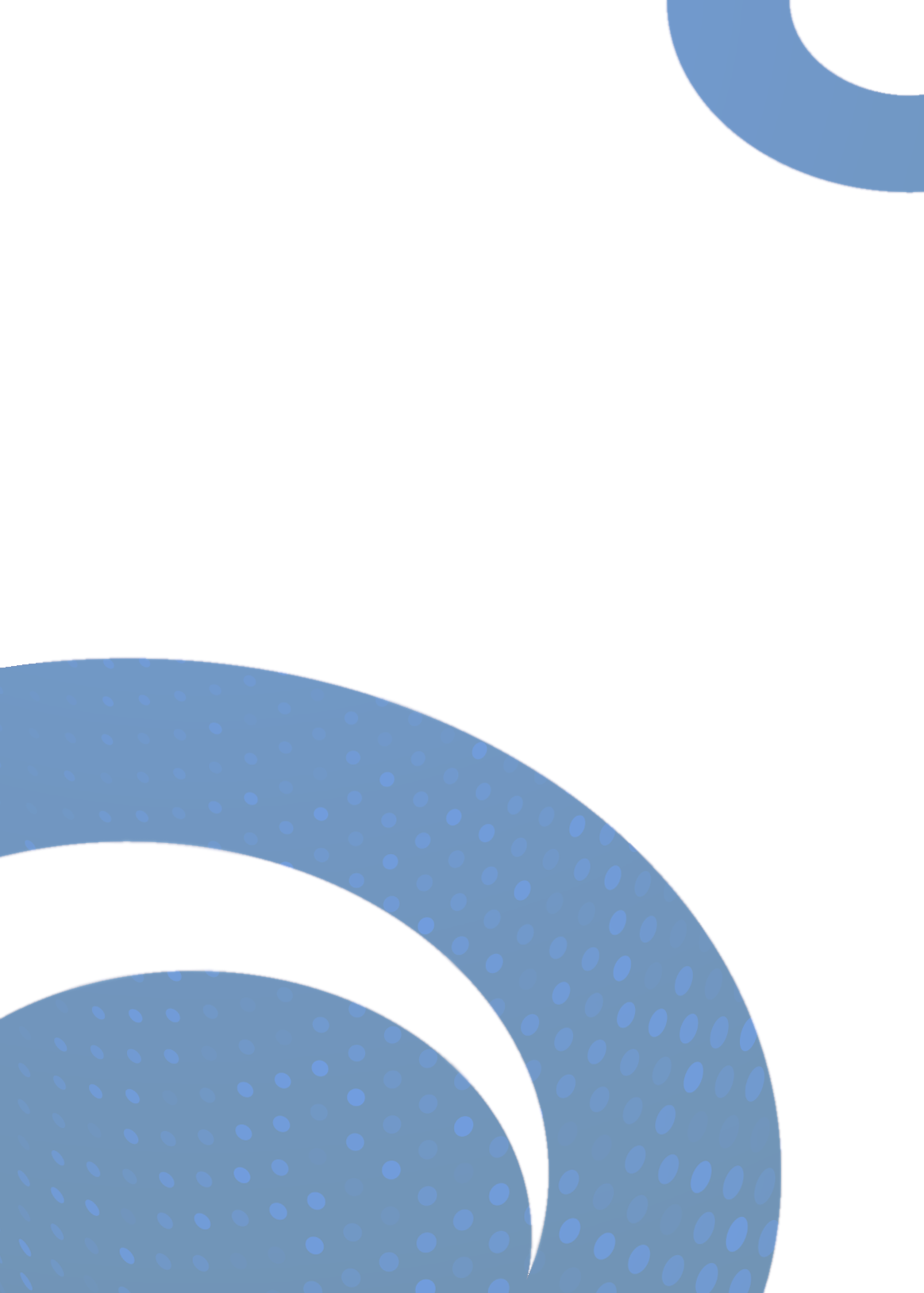 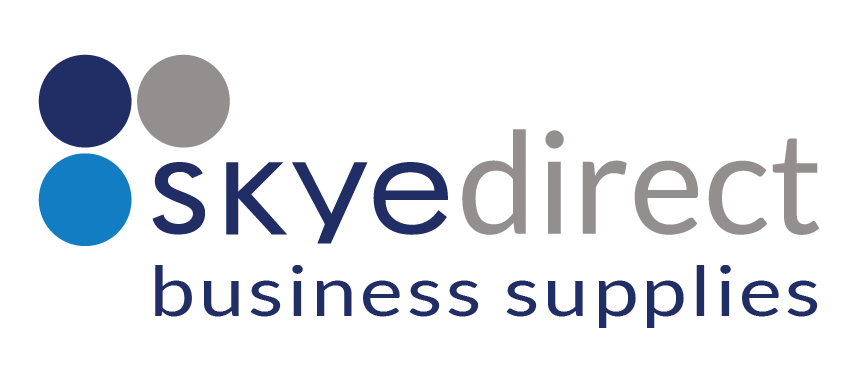 Terms & Conditions Continued

Any samples, drawings, descriptive matter or advertising produced by the Supplier and any descriptions or illustrations contained in the Supplier’s catalogues or brochures are produced for the sole purpose of giving an approximate idea of the Goods referred to in them. They shall not form part of the Contract nor have any contractual force. 
A quotation for the Goods given by the Supplier shall not constitute an offer. A quotation shall only be valid for a period of 30 Calendar Days from its date of issue unless otherwise agreed in writing 
2. Goods 
The Goods are described in the Supplier’s catalogue as modified by any applicable Specification. 
To the extent that the Goods are to be manufactured in accordance with a Specification supplied by the Customer, the Customer shall indemnify the Supplier against all liabilities, costs, expenses, damages and losses (including any direct, indirect or consequential losses, loss of profit, loss of reputation and all interest, penalties and legal and other reasonable professional costs and expenses) suffered or incurred by the Supplier in connection with any claim made against the Supplier for actual or alleged infringement of a third party’s intellectual property rights arising out of or in connection with the Supplier’s use of the Specification. This Clause shall survive termination of the Contract. 
The Supplier reserves the right to amend the Specification if required by any applicable statutory or regulatory requirements. 
3. Delivery 
The Supplier shall ensure that: 
 each delivery of the Goods is accompanied by a delivery note which shows the date of the Order, the type and quantity of the Goods (including the code number of the Goods, where applicable), and, if the Goods are being delivered by instalments, the outstanding balance of Goods remaining to be delivered 
The Supplier shall deliver the Goods to the location set out in the Order or such other location as the parties may agree (Delivery Location) at any time after the Supplier notifies the Customer that the Goods are ready. 
Delivery is completed on the completion of unloading of the Goods at the Delivery Location. 

Any dates quoted for delivery are approximate only, and the time of delivery is not of the essence. The Supplier shall not be liable for any delay in delivery of the Goods that is caused by a Force Majeure Event or the Customer’s failure to provide the Supplier with adequate delivery instructions or any other instructions that are relevant to the supply of the Goods. 
The Supplier shall have no liability for any failure to deliver the Goods. 
If 10 Business Days after the Supplier notified the Customer that the Goods were ready for delivery the Customer has not taken delivery of them, the Supplier may resell or otherwise dispose of part or all of the Goods and, after deducting reasonable storage and selling costs, account to the Customer for any excess over the price of the Goods or charge the Customer for any shortfall below the price of the Goods.
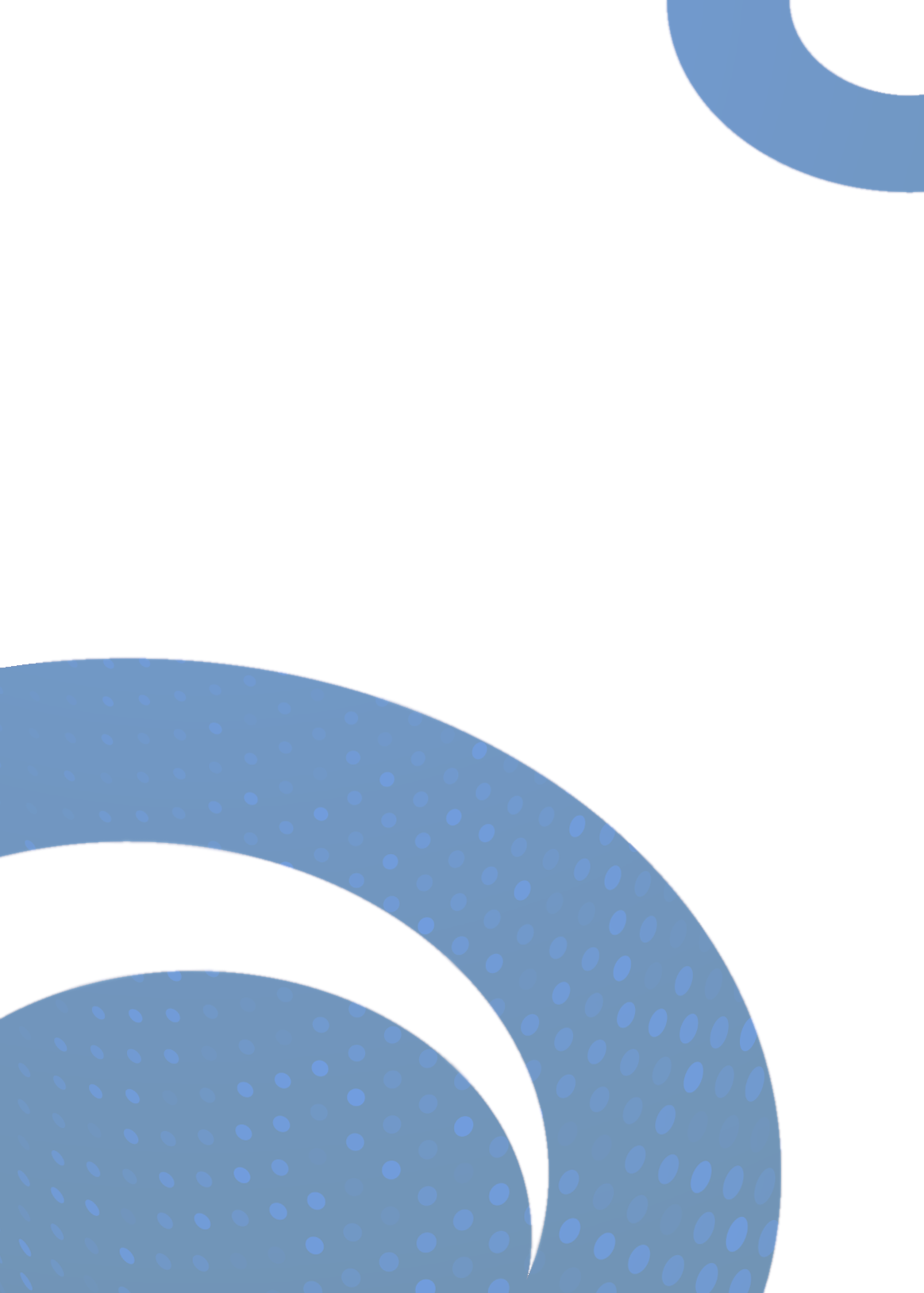 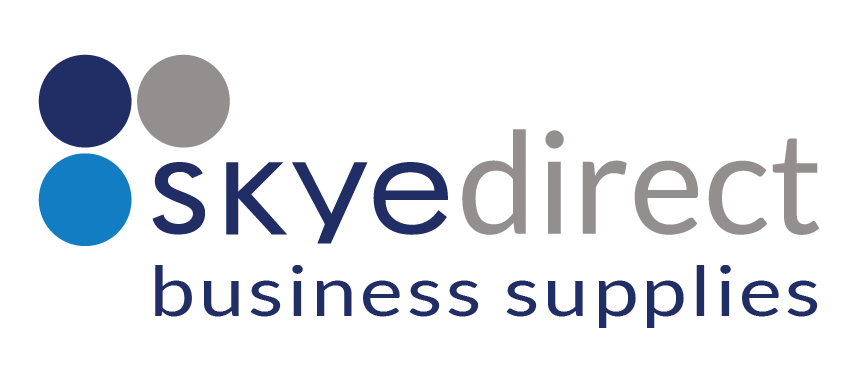 Terms & Conditions Continued

The Supplier may deliver the Goods by instalments, which shall be invoiced and paid for separately. Any delay in delivery or defect in an instalment shall not entitle the Customer to cancel any other instalment. 
4. Inspection and acceptance 
If the Customer wishes to claim that there is any shortage on the delivery of any Goods or that any of the Goods are delivered damaged, the Customer shall give notice in writing to the Supplier within 3 Business Days after the date of delivery, or within three Business Days of non-delivery if the Goods are not delivered on the anticipated delivery date, failing which the Goods shall be deemed to have been delivered undamaged and in accordance with the delivery documents. 
If short delivery does take place, the Customer shall not reject the Goods but shall accept the Goods delivered as a part performance of the order. 
If short delivery or damaged Goods are complained of, the Supplier shall be under no liability in respect of the claim unless a reasonable opportunity to inspect the Goods is provided to the Supplier before any use is made of the Goods by the Customer. 
The liability of the Supplier for short delivery or damaged Goods shall be strictly limited to the provision of any Goods not delivered or the replacement or, at the Supplier’s option, repair of any damaged Goods. 
In the event that the Contract provides for delivery by the Supplier, the Supplier shall be liable for loss of or damage to the Goods during transit if: 
the Customer notifies the Supplier in writing of such loss or damage within 3 Business Days of receipt of the Goods; and 
where the goods are delivered by an independent carrier, the Customer complies with all requirements for notification of loss or damage contained in the contract for carriage; and 
the Supplier is given a reasonable opportunity to inspect such Goods before any use is made by the Customer. 
5. Quality of goods 
The Supplier warrants that on delivery, and for a period of up to 12 months from the date of delivery (warranty period), the Goods shall: 
conform with their description and any applicable Specification 
be free from material defects in design, material and workmanship 
be of satisfactory quality (within the meaning of the Sale of Goods Act 1979) and 
be fit for any purpose held out by the Supplier 
Subject to clause 5, the Supplier shall, at its option, repair or replace the defective Goods, or refund the price of the defective Goods in full if:
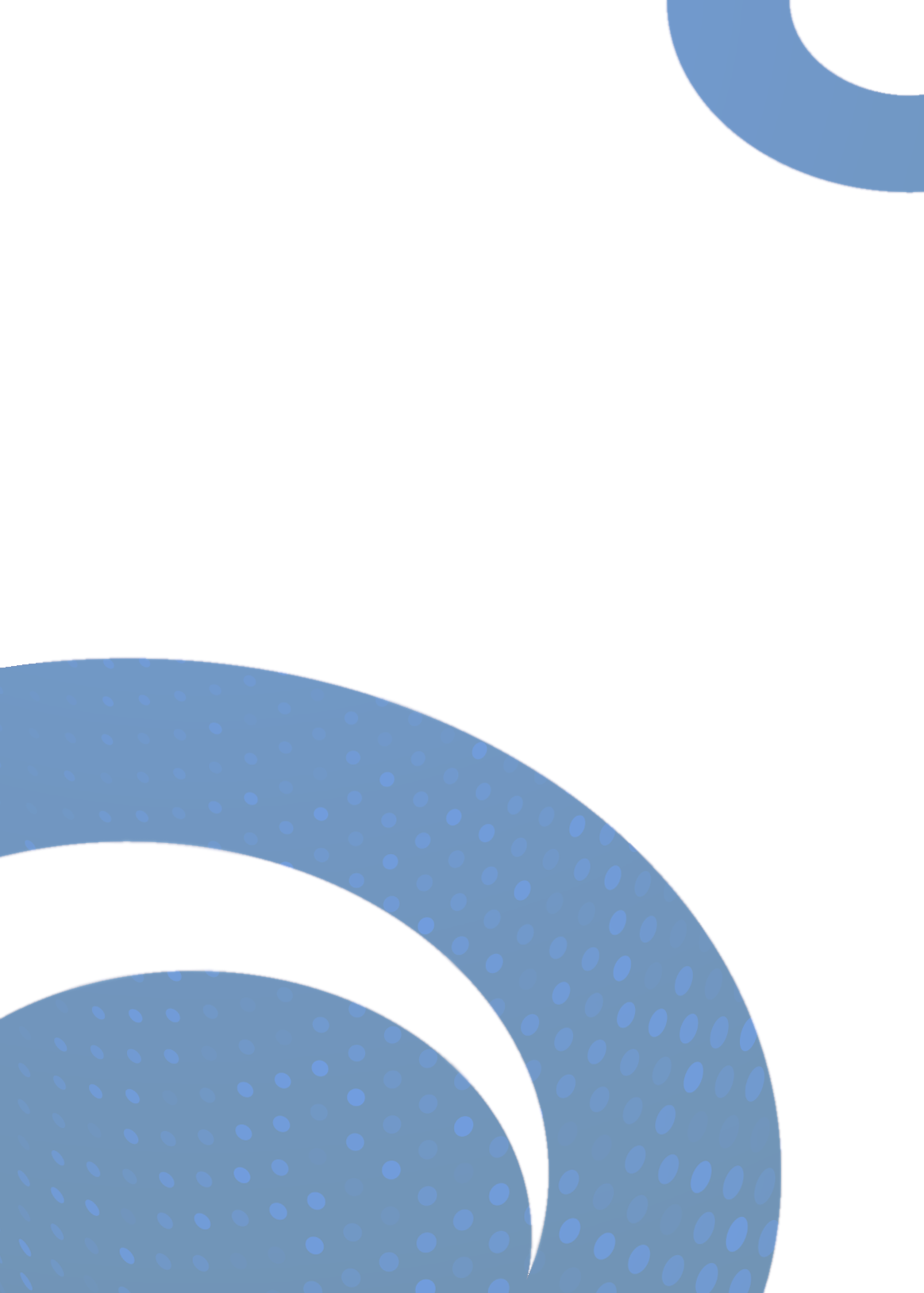 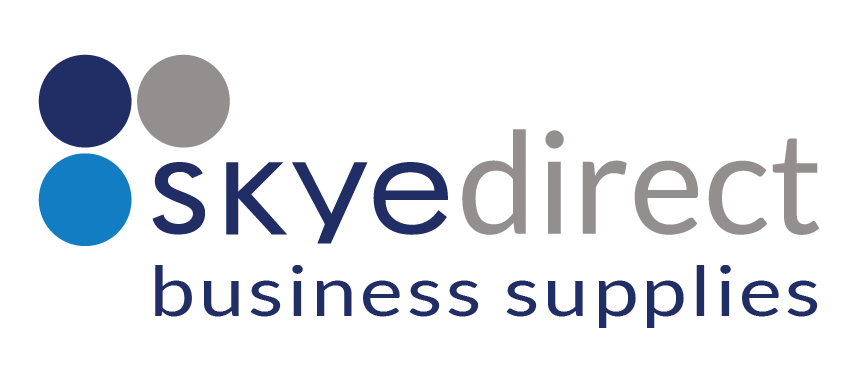 Terms & Conditions Continued

the Customer gives notice in writing to the Supplier within a reasonable time of discovery that some or all of the Goods do not comply with the warranty set out in clause 5; 
the Supplier is given a reasonable opportunity of examining such Goods; and 
the Customer (if asked to do so by the Supplier) returns such Goods to the Supplier's place of business at the Customer's cost. 
The Supplier shall not be liable for the Goods' failure to comply with the warranty set out in clause 5 in any of the following events: 
the Customer makes any further use of such Goods after giving notice in accordance with clause 5; 
the defect arises because the Customer failed to follow the Supplier's oral or written instructions as to the storage, installation, use or maintenance of the Goods or (if there are none) good trade practice regarding the same; 
the defect arises as a result of the Supplier following any drawing, design or Specification supplied by the Customer; 
the Customer alters or repairs such Goods without the written consent of the Supplier; 
the defect arises as a result of fair wear and tear, wilful damage, negligence, or abnormal working conditions; or 
the Goods differ from the Specification as a result of changes made to ensure they comply with applicable statutory or regulatory standards. 
Except as provided in this clause 5, the Supplier shall have no liability to the Customer in respect of the Goods' failure to comply with the warranty set out in clause 5. 
The terms implied by sections 13 to 15 of the Sale of Goods Act 1979 are, to the fullest extent permitted by law, excluded from the Contract. 
These Conditions shall apply to any repaired or replacement Goods supplied by the Supplier. 
6. Title and risk 
The risk in the Goods shall pass to the Customer on completion of delivery. 
Title to the Goods shall not pass to the Customer until: 
the Supplier receives payment in full (in cash or cleared funds) for the Goods and any other goods that the Supplier has supplied to the Customer in respect of which payment has become due, in which case title to the Goods shall pass at the time of payment of all such sums; and 
the Customer resells the Goods, in which case title to the Goods shall pass to the Customer at the time specified in clause 6. 
Until title to the Goods has passed to the Customer, the Customer shall: 
store the Goods separately from all other goods held by the Customer so that they remain readily identifiable as the Supplier's property; 
not remove, deface or obscure any identifying mark or packaging on or relating to the Goods;
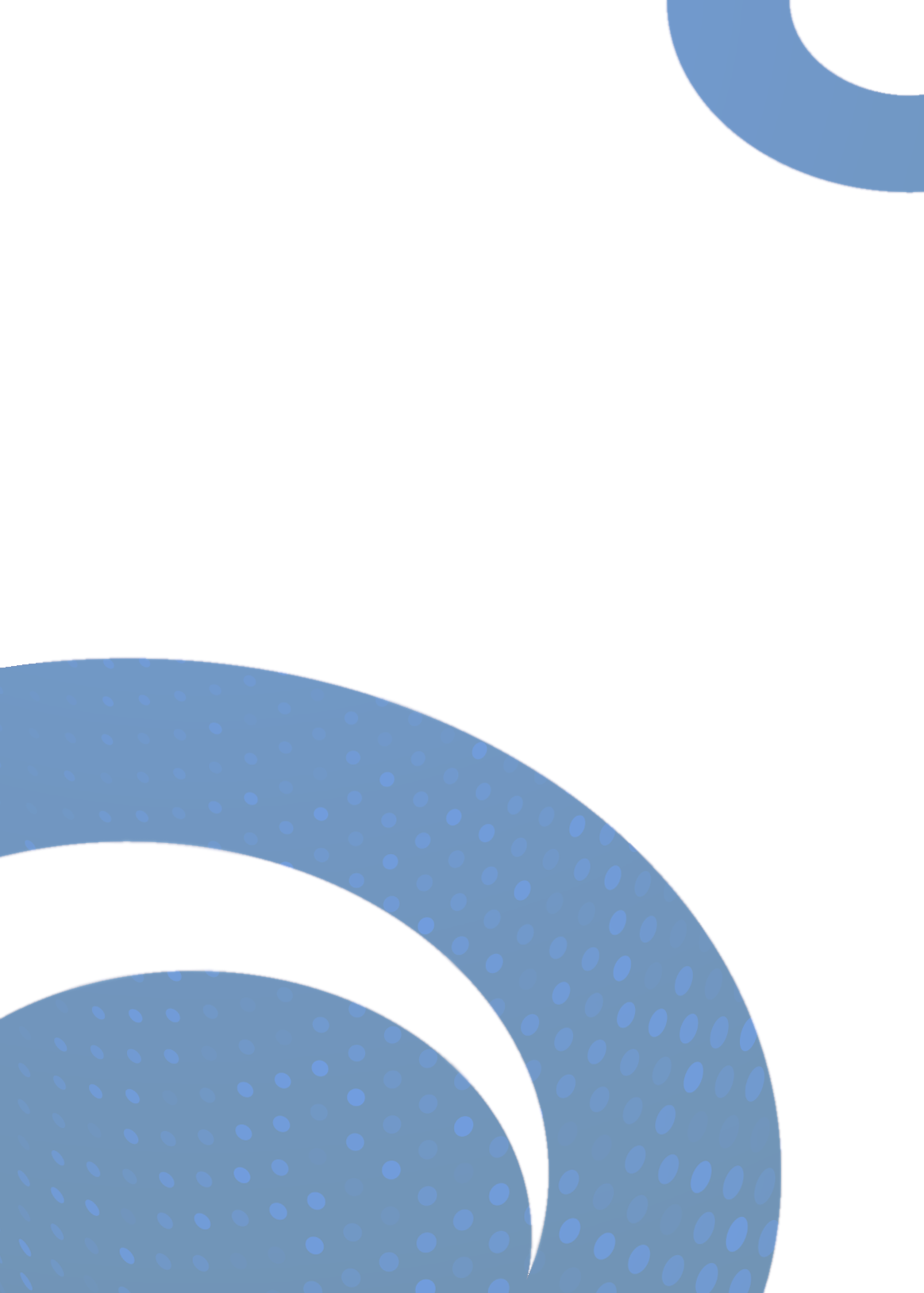 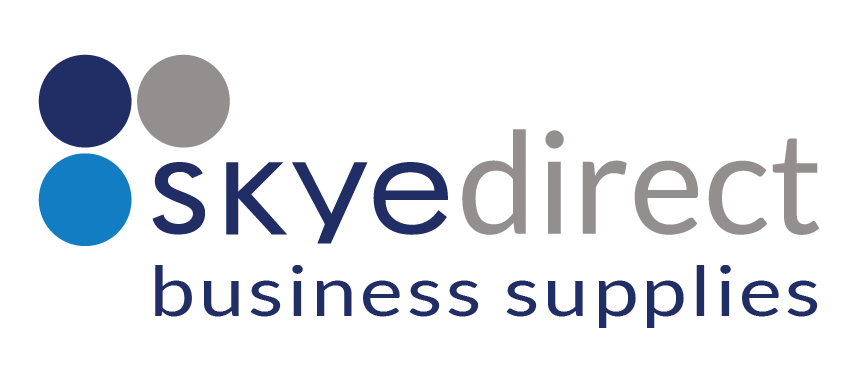 Terms & Conditions Continued

maintain the Goods in satisfactory condition and keep them insured against all risks for their full price from the date of delivery; 
notify the Supplier immediately if it becomes subject to any of the events listed in clause 8; and 
give the Supplier such information relating to the Goods as the Supplier may require from time to time. 
If before title to the Goods passes to the Customer the Customer becomes subject to any of the events listed in clause 8, then, without limiting any other right or remedy the Supplier may have: 
the Customer's right to resell Goods or use them in the ordinary course of its business ceases immediately; and 
the Supplier may at any time: 
o require the Customer to deliver up all Goods in its possession which have not been resold, or irrevocably incorporated into another product; and 
o if the Customer fails to do so promptly, enter any premises of the Customer or of any third party where the Goods are stored in order to recover them. 
7. Price and payment 
The price of the Goods shall be the price set out in the Order, or, if no price is quoted, the price set out in the Supplier’s published price list in force as at the date of delivery. 
The price of the Goods: 
 excludes amounts in respect of value added tax (VAT), which the Customer shall additionally be liable to pay to the Supplier at the prevailing rate, subject to the receipt of a valid VAT invoice; and 
The Supplier may invoice the Customer for the Goods on or at any time after the completion of delivery. 
The Customer shall pay the invoice in full and in cleared funds within 30 days from the end of the month in which the invoice was raised. Unless otherwise agreed in writing. Payment shall be made to the bank account nominated in writing by the Supplier. Time for payment is of the essence. 
The Customer shall pay all amounts due under the Contract in full without any set-off, counterclaim, deduction or withholding (except for any deduction or withholding required by law). The Supplier may at any time, without limiting any other rights or remedies it may have, set off any amount owing to it by the Customer against any amount payable by the Supplier to the Customer. 
If any sum payable under the contract is not paid when due then, without prejudice to the Supplier’s other rights under this agreement, the outstanding sum will bear interest from the due date until payment is made is full, both before and after any judgement, at 4% per annum over Barclays Bank plc base rate from time to time and the Supplier, wherever appropriate, will be entitled to suspend deliveries of the Goods until the outstanding amount has been received.  
Any charges incurred by the Supplier in relation to overdue accounts, including but not limited to solicitor’s fees, interest and court charges, will be passed to the Customer in full.
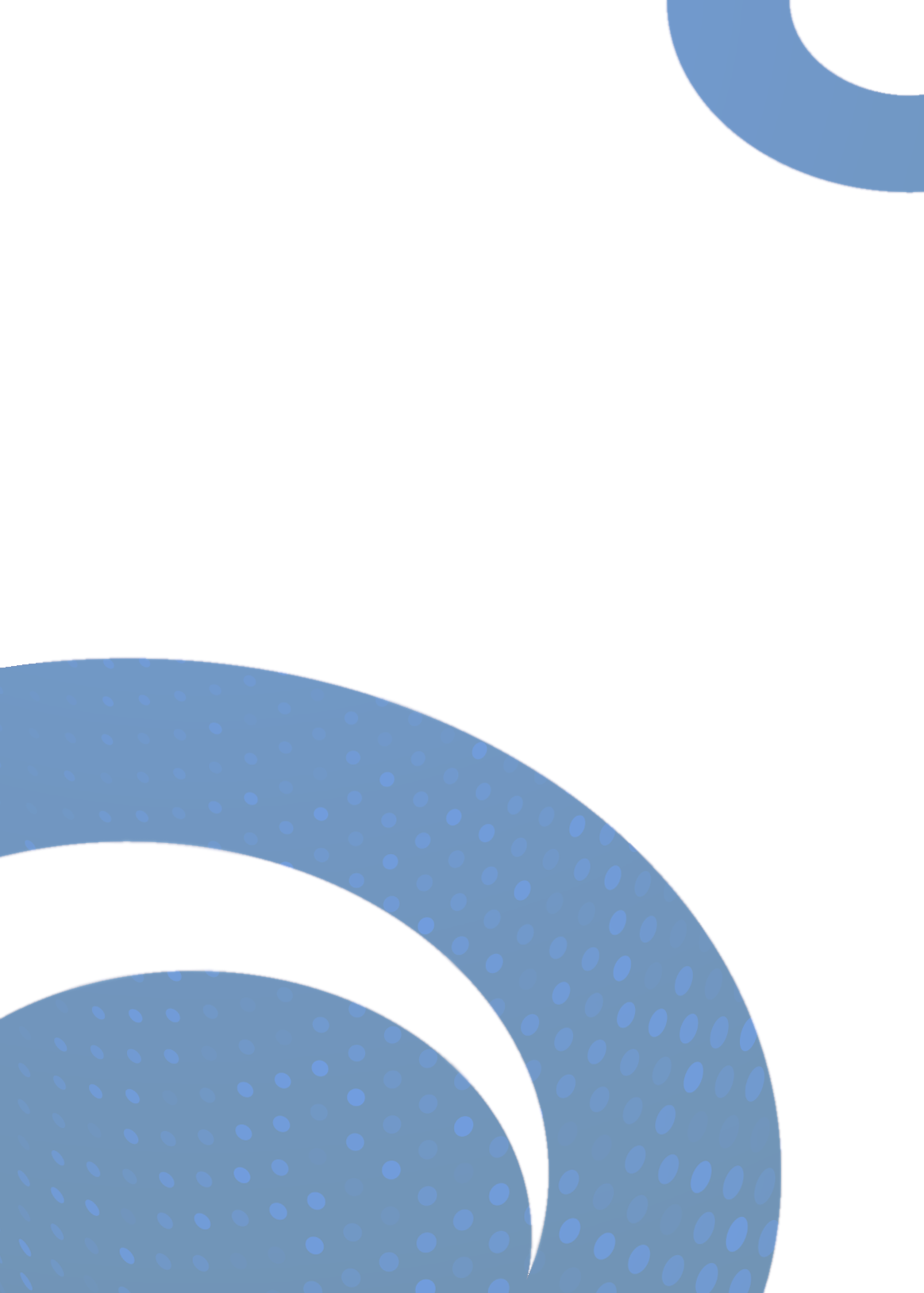 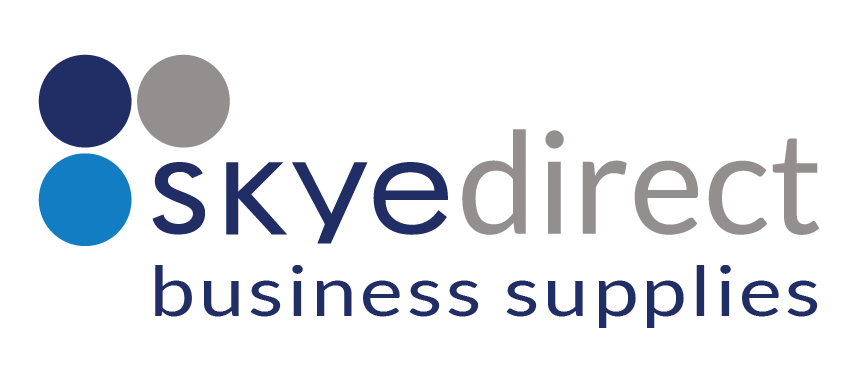 Terms & Conditions Continued

8. Returns 
The Supplier has the discretion to accept the return of any of the Goods supplied to the Customer and to issue a credit note in respect thereof. 
The Supplier will only consider any claim by the Customer for a return if the below provisions are complied with and: 
the items are to be returned are in their original inner and outer packaging and none of the packaging shall have been written upon, taped or had permanent labels attached; 
the items to be returned are in otherwise satisfactory and merchantable condition and may be re-sold at the price that would have bee paid by the Customer; and 
the items to be returned are of a type distributed by the Supplier at the time of the claim. 
The supplier will not accept returns for bespoke or pre-printed items unless they are faulty or damaged. 
The Supplier is entitled to charge the Customer for the cost of collecting the Goods no longer required and/or for any carriage costs that it may incur for accepting the return of such Goods. 
If the Customer returns the Goods within 30 Calendar Days from the date of delivery, then the Supplier reserves the right to charge the Customer a restock fee of up to 30%. 
If a return is accepted a credit note will be issued in the sum of that part of the purchase price paid in respect of the Goods returned less deductions for the Supplier’s costs as set out in clause 9. 
9. Claims procedure in relation to returns 
The Supplier's customer sales office or services office must be notified of any claim in respect of any returns or request by post, facsimile, e-mail or by telephone specifying the reason giving rise to such claim or return. Notification must be made within the time limits set out below for each reason giving rise to a claim: 
where any product is no longer required - within 30 Business Days; 
where a product was ordered and invoiced, but an incorrect product was sent out due to picker error - within 3 Business Days; 
where a product delivered to the Customer was not ordered by the Customer but invoiced to the Customer and delivered in error - within 3 Business Days; 
Where a product delivered to the Customer was not ordered by the Customer and has not been invoiced to the Customer or the product was over supplied - within 20 Working Days. 
Where such a claim or request is made by telephone it will only be considered by the Supplier if an acknowledgement reference is obtained by the Customer and the claim or request is confirmed by post, facsimile or e-mail by the Customer within 5 Working Days quoting the acknowledgement reference.
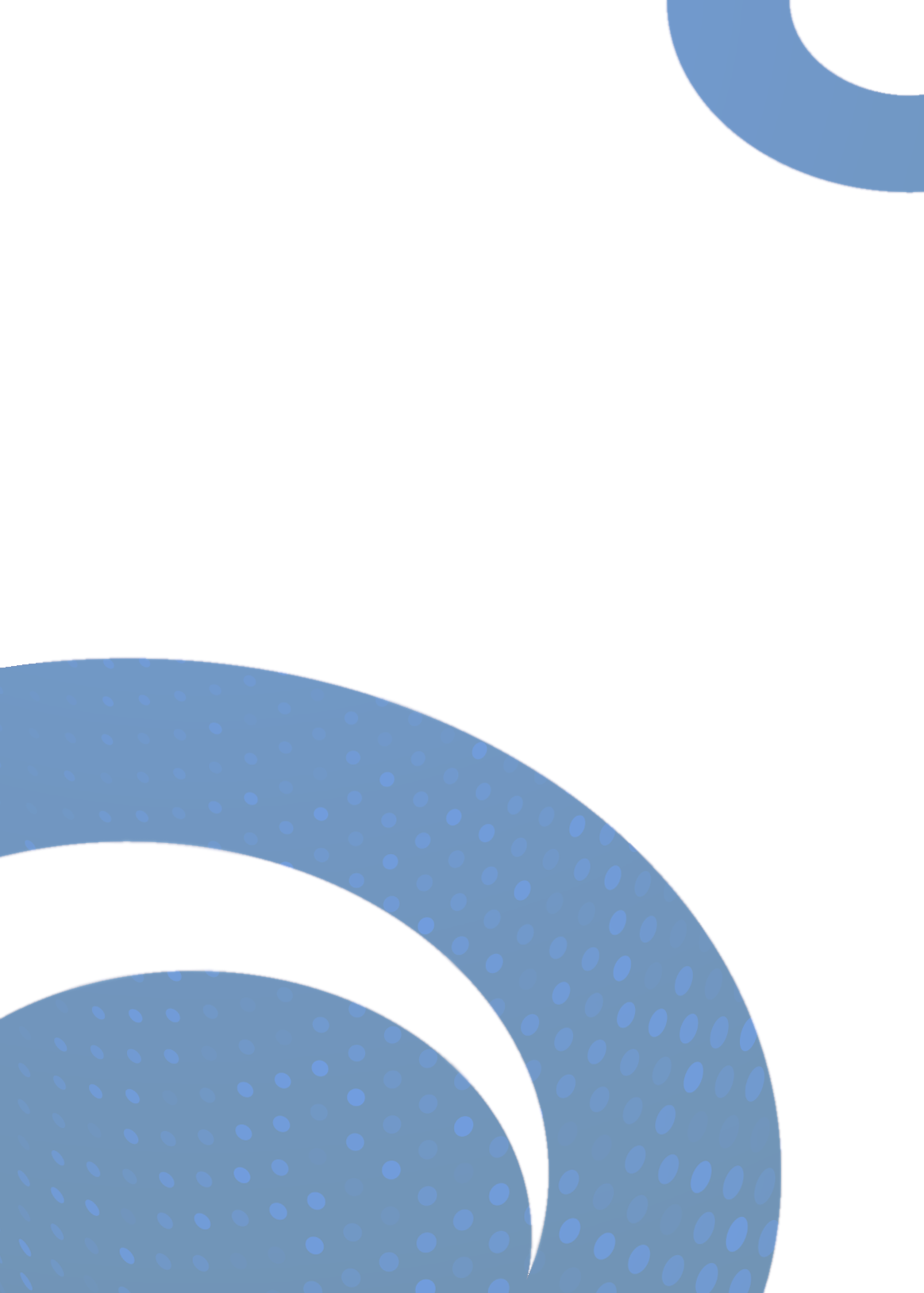 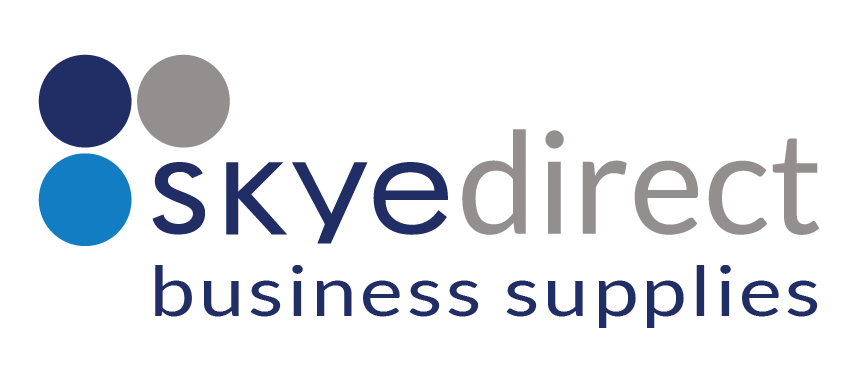 Terms & Conditions Continued

The Supplier will only consider a returns request in respect of any of the Goods if the following further information is given: 
the invoice number and/or the advice note number in respect of the Goods; 
the part number of the item (or any description that clearly identifies the item to be returned); 
the quantity of the Goods (expressed in the Supplier's correct unit of sale) the subject of the returns request; and 
the reason for the returns request and the collections note number and/or the returns note number. 
10. Claims procedure in respect of defective goods 
The Supplier’s customer sales office or services office must be notified of any claim in respect of any of the Goods alleged to be defective by post, facsimile, e-mail or by telephone specifying the reason giving rise to such claim or return. Notification must be made within the time limits set out below for each reason giving rise to a claim. 
where a product has a manufacturing fault, or a part is missing or there is some other problem totally attributable to the manufacturer – The customer must contact the manufacturer directly and the terms of the manufacturer’s warranty will prevail. 
where a product has been damaged by the Supplier or in delivery of the product - within 3 Business Days; 
Where such a claim or request is made by telephone it will only be considered by the Supplier if an acknowledgement reference is obtained by the Customer and the claim or request is confirmed by post, facsimile or e-mail by the Customer within 5 Working Days quoting the acknowledgement reference. Where the Customer makes such a claim or request by telephone it is advised to note the name of the person spoken to and any acknowledgement reference. 
The Supplier will only consider such a claim in respect of any of the Goods if the following further information is given: 
the invoice number of and/or the advice note in respect of the Goods; 
the part number of the item (or any description that clearly identifies the item to be returned); 
the quantity of the Goods (expressed in the Supplier's correct unit of sale) the subject of the claim; and 
the reason for the claim and the collections note number. 
In addition, where it is alleged by the Customer that any of the Goods are defective due to damage occasioned to them, the Customer shall sign for the delivery as damaged and notify the Supplier within three Business Days. If by reason of the failure of the Customer to give any such notice, the Supplier is prevented from successfully claiming against the carrier for such damage, the Customer shall be liable to pay for the Goods as though no such damage occurred.
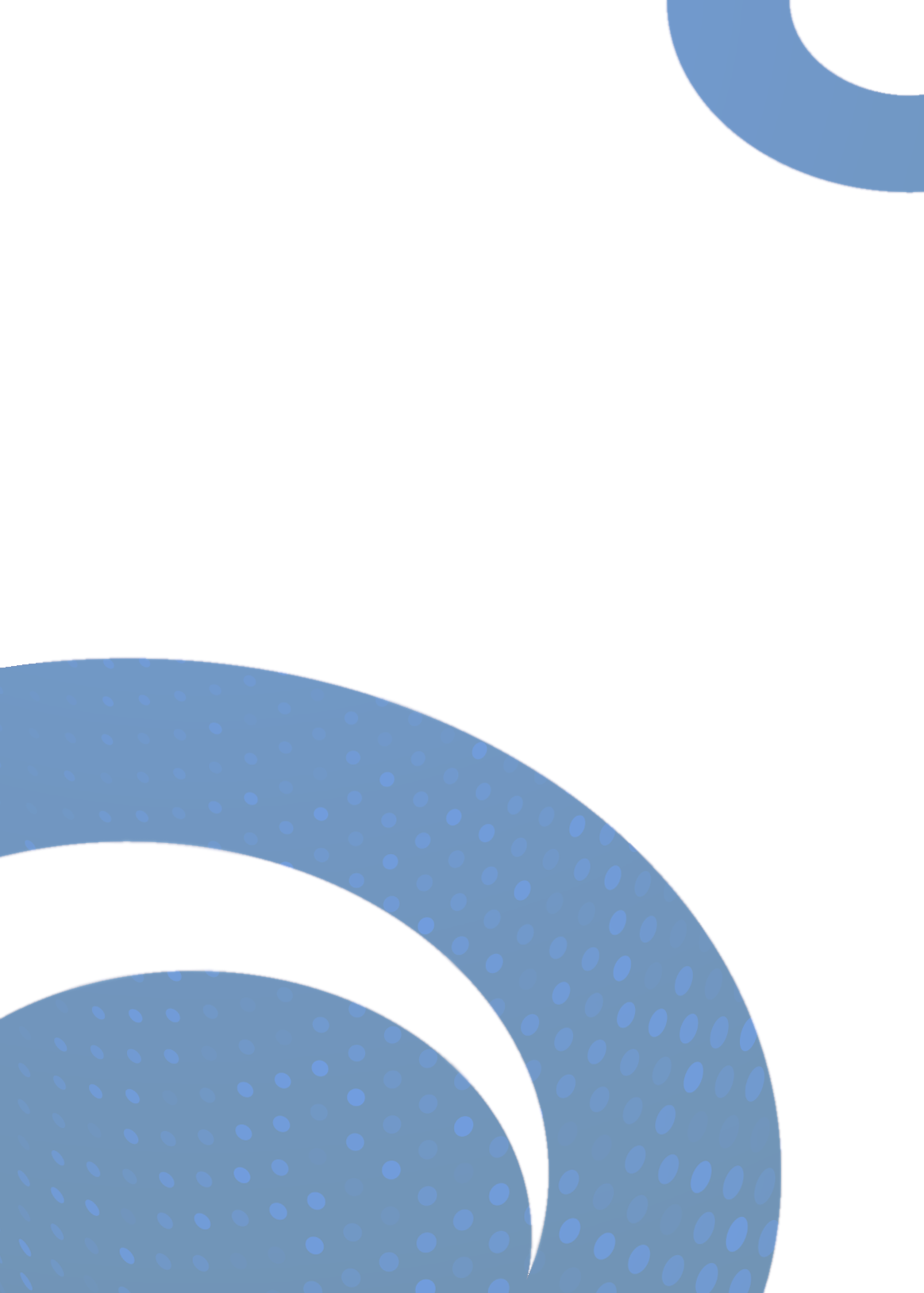 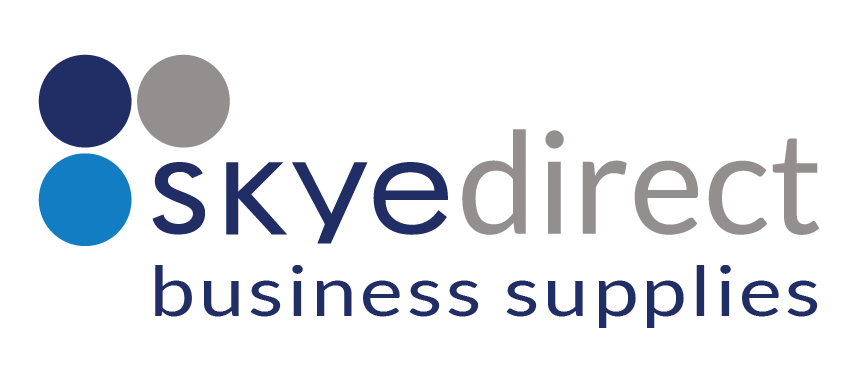 Terms & Conditions Continued

Where the Customer could not have discovered the subject of the claim within the time limits set out in clause 11, then the Customer must notify the Supplier within a reasonable time of the discovery of the potential claim. 

11. Termination 
Without limiting its other rights or remedies, the Supplier may terminate this Contract with immediate effect by giving written notice to the Customer if: 
the Customer commits a material breach of its obligations under the Contract and (if such breach is remediable) fails to remedy that breach within 28 days after receipt of notice in writing to do so; 
the Customer takes any step or action in connection with its entering administration, provisional liquidation or any composition or arrangement with its creditors (other than in relation to a solvent restructuring), being wound up (whether voluntarily or by order of the court, unless for the purpose of a solvent restructuring), having a receiver appointed to any of its assets or ceasing to carry on business or, if the step or action is taken in another jurisdiction, in connection with any analogous procedure in the relevant jurisdiction; 
the Customer suspends, or threatens to suspend, or ceases or threatens to cease to carry on all or a substantial part of its business; or 
the Customer’s financial position deteriorates to such an extent that in the Supplier’s opinion the Customer’s capability to adequately fulfil its obligations under the Contract has been placed in jeopardy. 

Without limiting its other rights or remedies, the Supplier may suspend provision of the Goods under the Contract or any other contract between the Customer and the Supplier if the Customer becomes subject to any of the events listed in clause 8, or the Supplier reasonably believes that the Customer is about to become subject to any of them, or if the Customer fails to pay any amount due under this Contract on the due date for payment. 
Without limiting its other rights or remedies, the Supplier may terminate the Contract with immediate effect by giving written notice to the Customer if the Customer fails to pay any amount due under the Contract on the due date for payment. 
On termination of the Contract for any reason the Customer shall immediately pay to the Supplier all of the Supplier’s outstanding unpaid invoices and interest 
Termination of the Contract shall not affect any of the parties’ rights and remedies that have accrued as at termination, including the right to claim damages in respect of any breach of this Contract that existed at or before the date of termination. 
Any provision of the Contract that expressly or by implication is intended to come into or continue in force on or after termination shall remain in full force and effect.
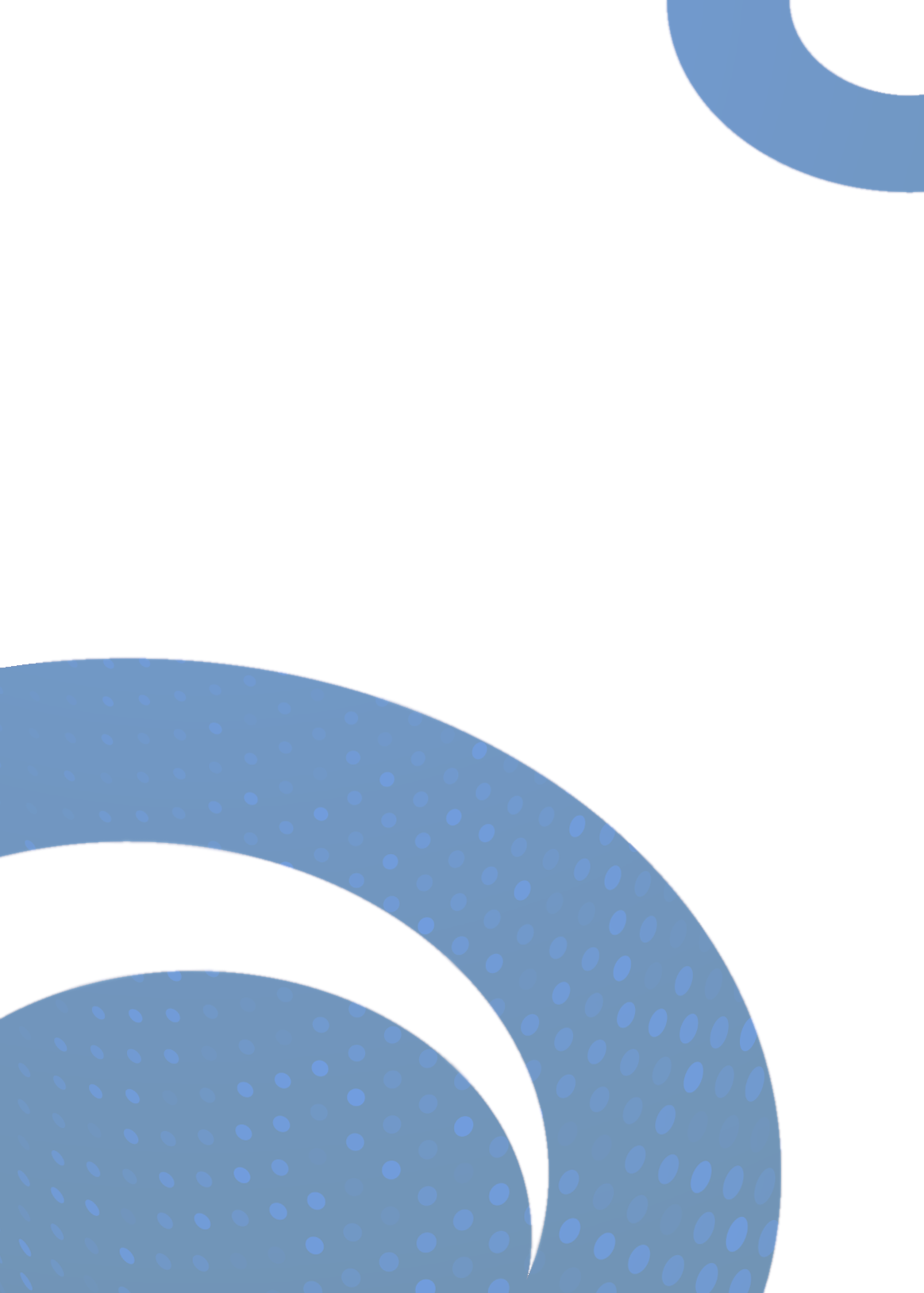 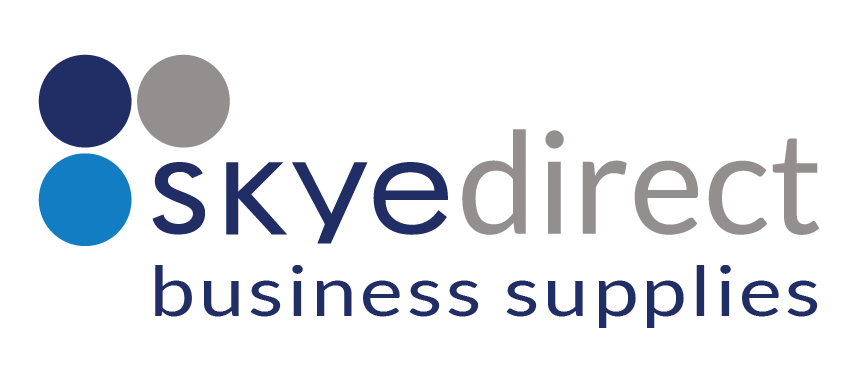 Terms & Conditions Continued

12. Limitation of liability 
Nothing in these Conditions shall limit or exclude the Supplier’s liability for: 
death or personal injury caused by negligence; 
fraud or fraudulent misrepresentation; an 
breach of the terms implied by section 12 of the Sale of Goods Act 1979. 
Subject to 9: 
the Supplier shall under no circumstances whatsoever be liable to the Customer, whether in contract, tort (including negligence), breach of statutory duty, or otherwise, for any loss of profit, or any indirect or consequential loss arising under or in connection with the Contract; and 
the Supplier’s total liability to the Customer in respect of all other losses arising under or in connection with the Contract, whether in contract, tort (including negligence), breach of statutory duty, or otherwise, shall in no circumstances exceed the price of the Goods. 
13. Force majeure 
Neither party shall be in breach of the Contract nor be liable for delay in performing or failure to perform, any of its obligations under the Contract if such delay or failure result from events, circumstances or causes beyond its reasonable control (a Force Majeure Event). 
14. Assignment and other dealings 
The Supplier may at any time assign, mortgage, charge, subcontract, delegate, declare a trust over or deal in any other manner with any or all of its rights and obligations under the Contract. 
The Customer shall not assign, transfer, mortgage, charge, subcontract, delegate, declare a trust over or deal in any other manner with any of its rights and obligations under the Contract without the prior written consent of the Supplier. 
15. Confidentiality 
Each party undertakes that it shall not at any time during this agreement, and for a period of 2 years after termination of this agreement, disclose to any person any confidential information concerning the business, affairs, customers, clients or suppliers of the other party or of any member of the group to which the other party belongs, except as permitted by clause 11. 
For the purposes of this clause, group means, in relation to a party, that party, any subsidiary or holding company from time to time of that party, and any subsidiary from time to time of a holding company of that party. 
Each party may disclose the other party’s confidential information: 
to its employees, officers, representatives or advisers who need to know such information for the purposes of exercising the party’s rights or carrying out its obligations under or in connection with this agreement. Each party shall ensure that its employees, officers, representatives or advisers to whom it discloses the other party’s confidential information comply with this clause 11; and 
as may be required by law, a court of competent jurisdiction or any governmental or regulatory authority.
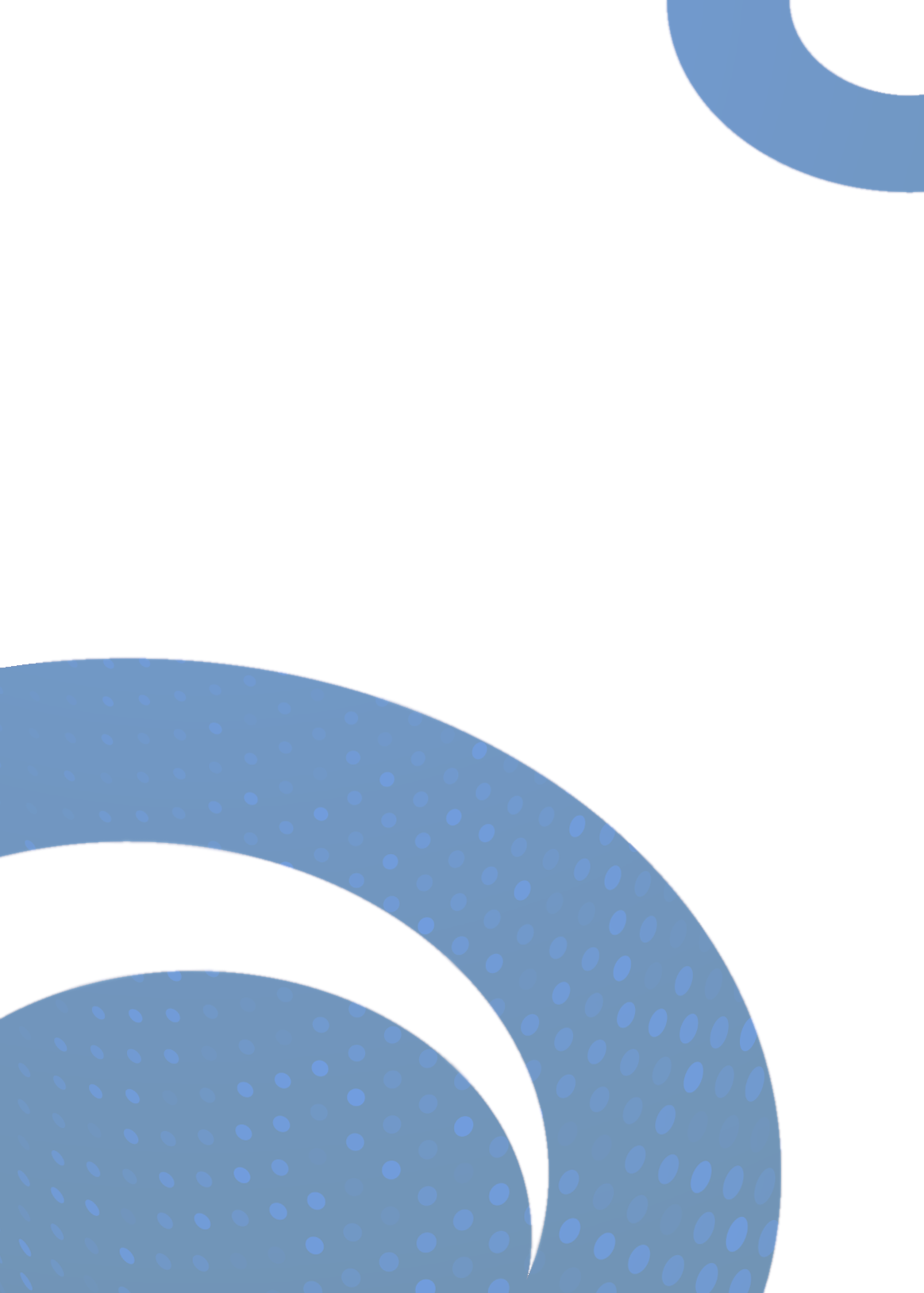 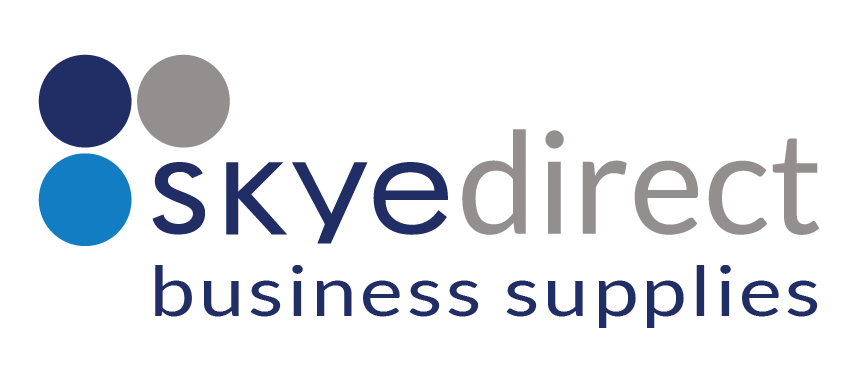 Terms & Conditions Continued

No party shall use any other party’s confidential information for any purpose other than to exercise its rights and perform its obligations under or in connection with this agreement. 
16. Entire agreement 
The Contract constitutes the entire agreement between the parties and supersedes and extinguishes all previous agreements, promises, assurances, warranties, representations and understandings between them, whether written or oral, relating to its subject matter. 
Each party acknowledges that it shall have no remedies in respect of any statement, representation, assurance or warranty (whether made innocently or negligently) that is not set out in this agreement. Each party agrees that it shall have no claim for innocent or negligent misrepresentation based on any statement in this agreement. 
17. Variation 
No variation of the Contract shall be effective unless it is agreed in writing and signed by the parties (or their authorised representatives). 
18. Waiver 
No failure or delay by a party to exercise any right or remedy provided under the Contract or by law shall not constitute a waiver of that or any other right or remedy, nor shall it prevent or restrict any further exercise of that or any other right or remedy. No single or partial exercise of any right or remedy provided under the Contract or by law shall prevent or restrict the further exercise of that or any other right or remedy. 
19. Severance 
If any provision or part-provision of the Contract is or becomes invalid, illegal or unenforceable, it shall be deemed modified to the minimum extent necessary to make it valid, legal and enforceable. If such modification is not possible, the relevant provision or part-provision shall be deemed deleted. Any modification to or deletion of a provision or part-provision under this clause shall not affect the validity and enforceability of the rest of the Contract. 
20. Notices 
Any notice or other communication given to a party under or in connection with the Contract shall be in writing, addressed to that party at its registered office (if it is a company) or its principal place of business (in any other case) or such other address as that party may have specified to the other party in writing in accordance with this clause, and shall be delivered personally, sent by pre-paid first class post or other next working day delivery service, commercial courier, or fax or email. 
A notice or other communication shall be deemed to have been received: if delivered personally, when left at the address referred to in clause 17; if sent by pre-paid first class post or other next working day delivery service, at 9.00 am on the second Business Day after posting; if delivered by commercial courier, on the date and at the time that the courier’s delivery receipt is signed; or, if sent by fax or email, one Business Day after transmission.
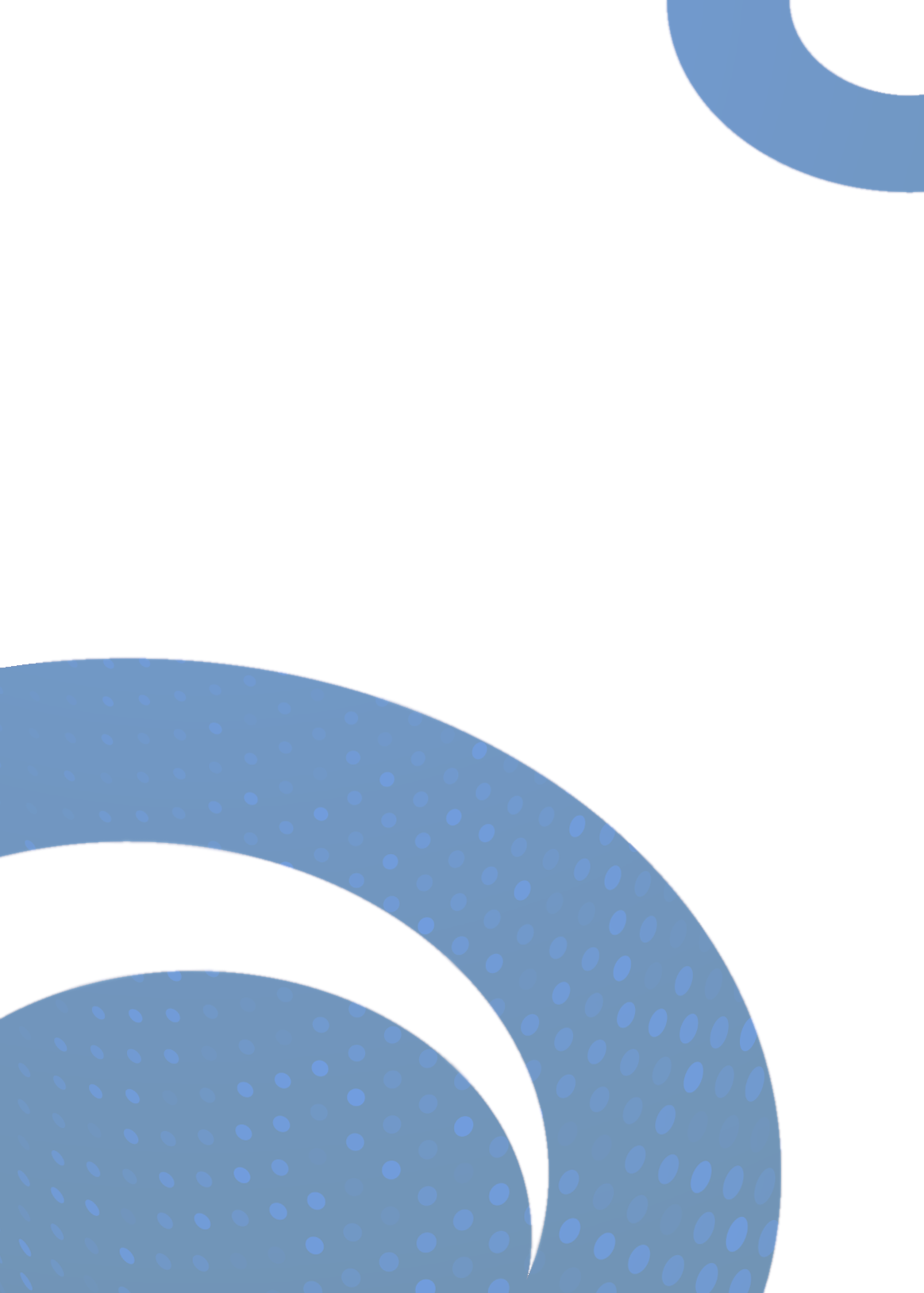 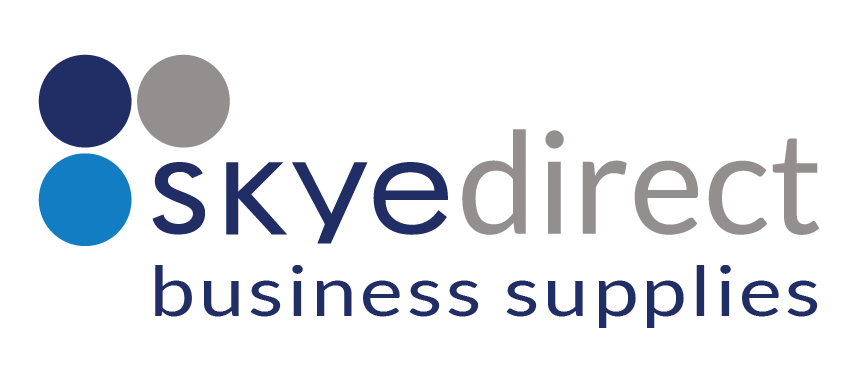 Terms & Conditions Continued

The provisions of this clause shall not apply to the service of any proceedings or other documents in any legal action. 
21. Third parties’ rights 
No one other than a party to this Contract and their permitted assignees shall have any right to enforce any of its terms. 
22. Governing law 
The Contract and any dispute or claim (including non-contractual disputes or claims) arising out of or in connection with it or its subject matter or formation shall be governed by and construed in accordance with the law of England and Wales. 
23. Jurisdiction 
Each party irrevocably agrees that the courts of England and Wales shall have exclusive jurisdiction to settle any dispute or claim (including non-contractual disputes or claims) arising out of or in connection with the Contract or its subject matter or formation.